《你們當效法我》第13課 - 4月22日
提摩太前後書概論
課程內容：4個方面
保羅晚年的行程簡介
提摩太個人簡介:
提摩太前後書應該瞭解的內容: 在神的家中怎樣行
一點討論:  教會與教會領袖
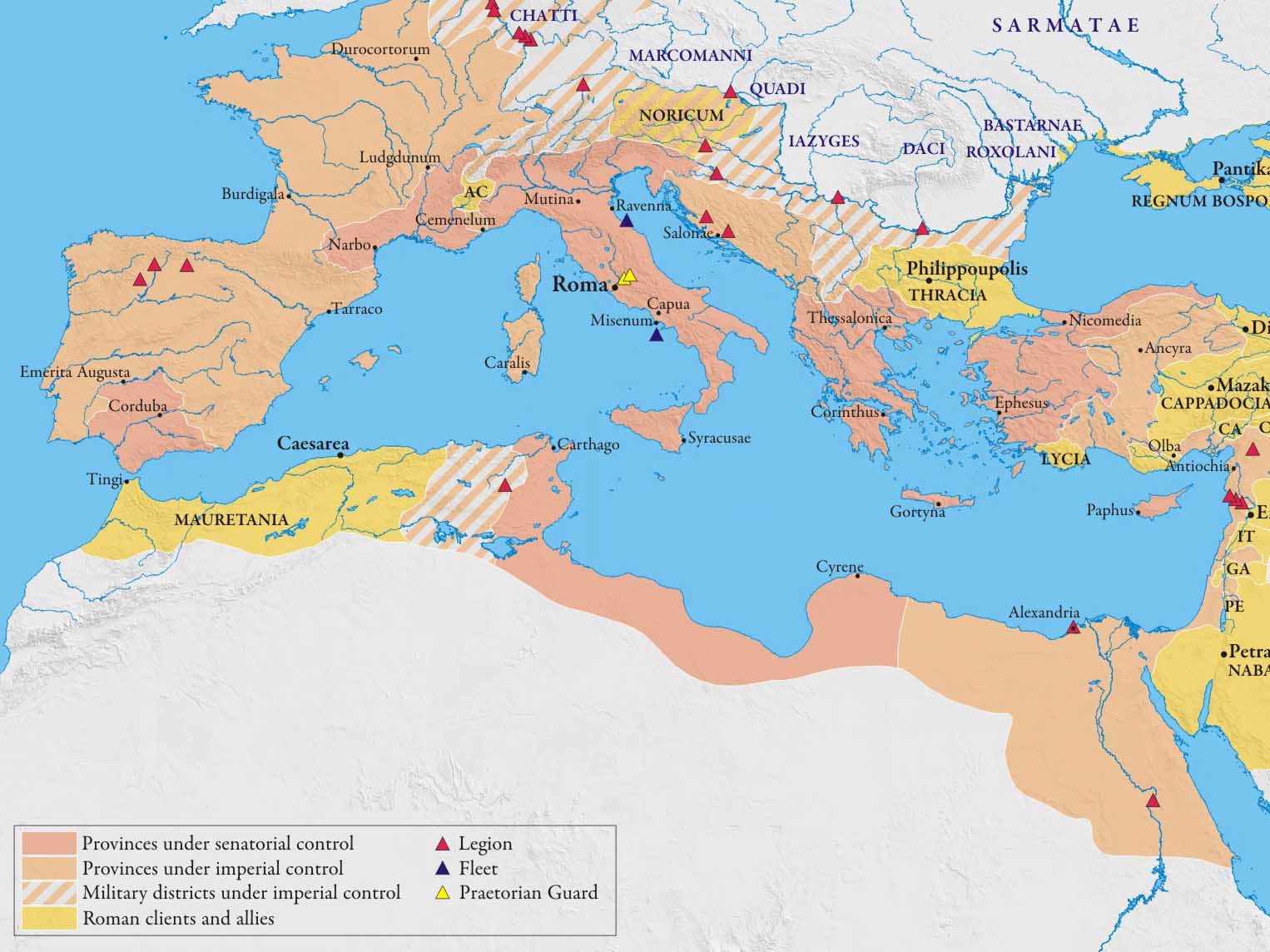 一. 保羅“晚年的可能行程”
寫提前
羅馬
腓立比
歌羅西
以弗所
西班牙
提摩太
保羅從羅馬獲釋後的可能旅程(62-67AD)
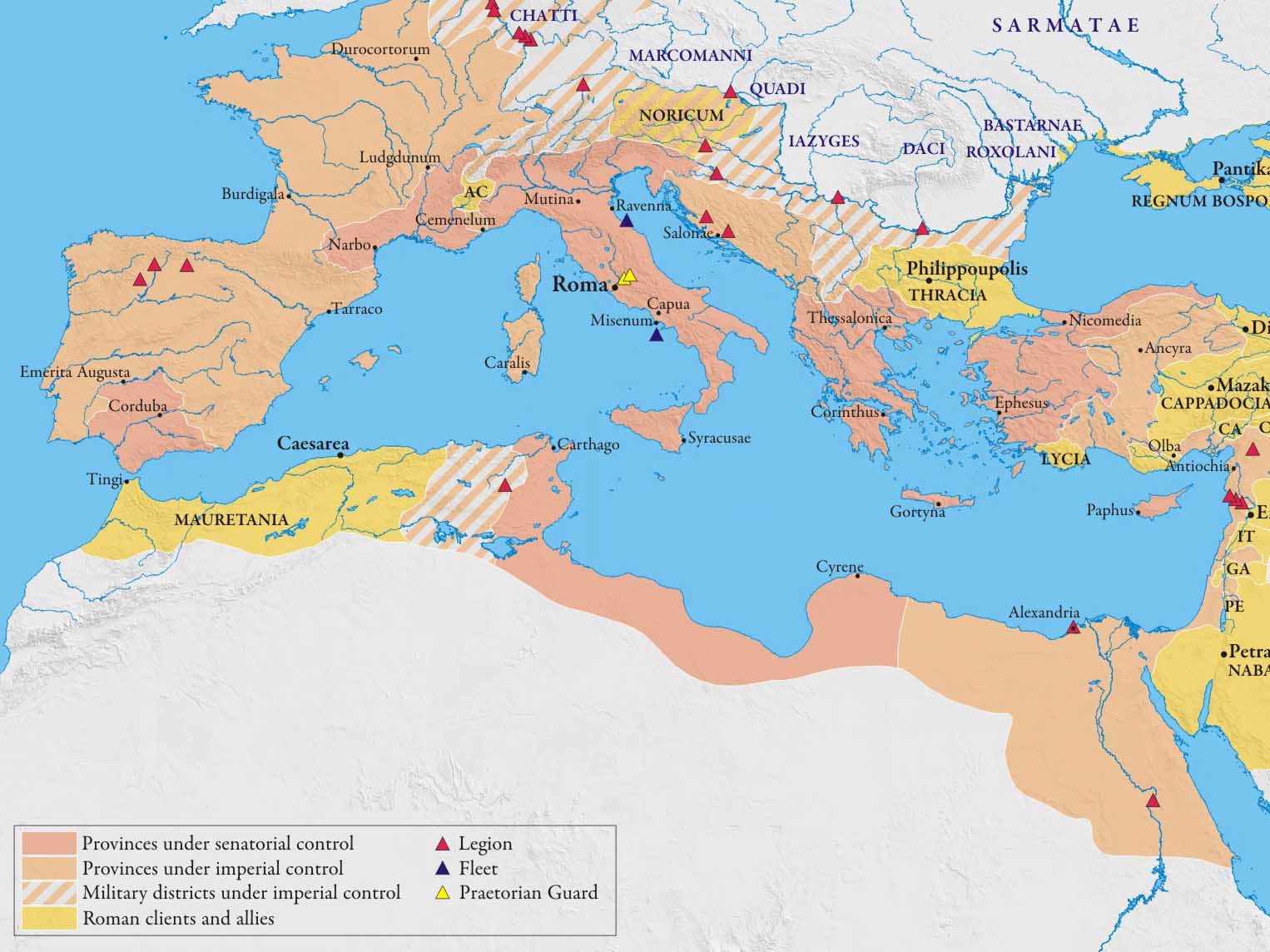 一. 保羅“晚年的可能行程”-續1
寫提前
過冬
羅馬
腓立比
尼哥波立
西班牙
歌羅西
哥林多
以弗所
寫提多
提摩太
革哩底
(克里特)
提多
保羅從羅馬獲釋後的可能旅程(62-67AD)
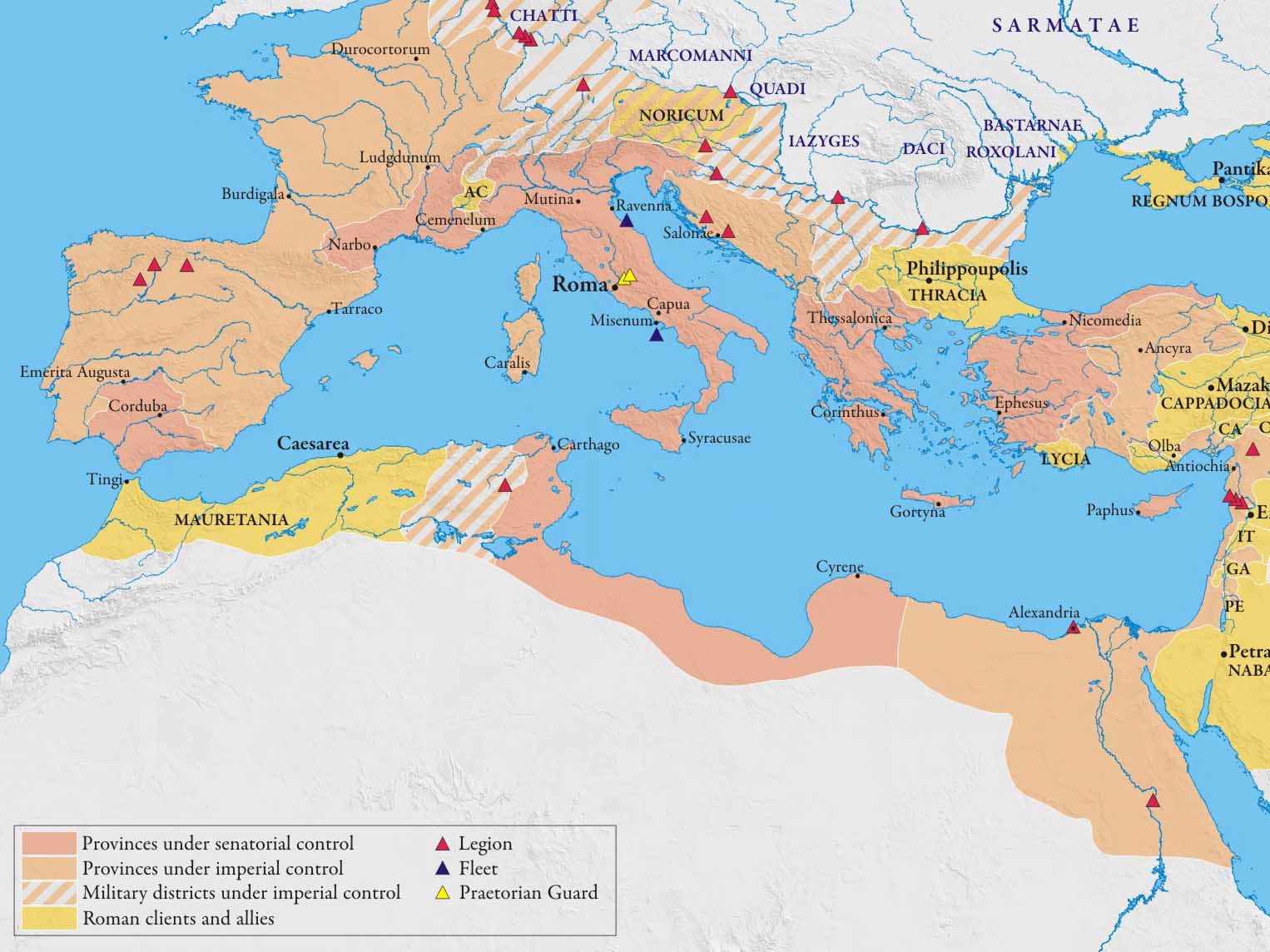 一. 保羅“晚年的可能行程” -續2
殉道
寫提後
羅馬
外衣、書、皮卷
特羅亞
西班牙
以弗所
提摩太
哥林多
米利都
以拉都
特羅非摩
保羅從羅馬獲釋後的可能旅程(62-67AD)
二. 提摩太其人
路司得人，希臘父親，猶太母親，自幼學習聖經。
可能保羅在第一次旅行時信主，非常敬虔。
保羅第二次旅行時，路司得、以哥念的教會推薦，保羅就帶他出去傳道。保羅給他行割禮。
提摩太大部分時間跟隨保羅事奉主，與他同行、同工、同勞。當保羅第一次在羅馬被囚時，提摩太也與他同坐監。
保羅屢次差派他代表自己看顧並牧養眾教會。被留在以弗所教會服事。
提摩太為人謹慎，可能略膽怯；身體也不強健，有胃病。
保羅與提摩太一同署名的書信：哥林多後書、腓立比書、歌羅西書、帖撒羅尼迦前、後書、腓利門書。
保羅：「別人都求自己的事，並不求耶穌基督的事。但你們知道提摩太的明證；他興旺福音，與我同勞，待我像兒子待父親一樣。」(腓2:21-22)
三、提摩太前書概論：地方教會與牧者
3.1、中心信息 : 保守所交托的
3.2、鑰節與鑰字 : 3:15; 真道、正道
3.3、分段:
寫信的緣由 (1章)
教會生活：教會秩序與牧者職分(2-3章)
工人品格：牧者與他的品行 (4-6章)
四、提摩太後書概論：地方教會牧者的挑戰與勉勵
4.1、中心信息 : 常做準備—對苦難、死亡的態度
4.2、鑰節與鑰字 : 4:5; 受苦難
4.3、分段:
靈性上的勉勵：牧者對現今的試煉的態度(1-2章）

工作上的勉勵：牧者對未來的苦難的態度 (3-4章)
四、一點討論：
關於教會組織架構：
長老、執事、牧師、傳道、主任、傳道、小組長？、老師、輔導、其他？這些職分有什麼作用？

領袖在教會中應怎樣行？你有怎樣的期盼，神工人必備的品格有那些？

會眾在教會中應怎樣行？你有什麼分享? 那些事必須行的？哪些是必須禁止的？（準時？衣著？財務？態度？婚姻？）

關於教會，你覺得有什麼問題需要矯正或提醒？（未必本教會） （紛爭、結黨、批評論斷、無人作工、財務困擾、道德）